情報に関する技術　　　　　　情報モラル授業
1
スマートフォンで情報を入力するということは，
情報が出ていくということである。
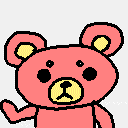 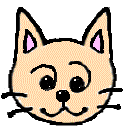 2
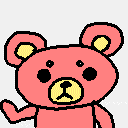 スマートフォンは，24時間
インターネットにつながっています。
ということはですね…
授業で体験した「占いの館」は…
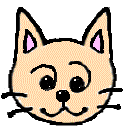 3
学習課題
アプリをインストールするときの
注意点を学ぼう
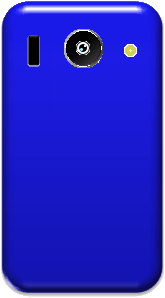 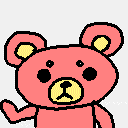 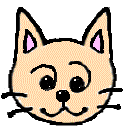 4
アプリのインストールを体験しよう
スマートフォンは，アプリ（ソフト）を追加して，機能を拡張することができます。
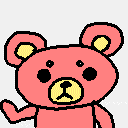 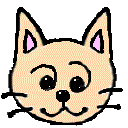 ※インストール＝使えるようにすること。
5
2014/3/27
アプリのインストールを体験しよう
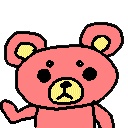 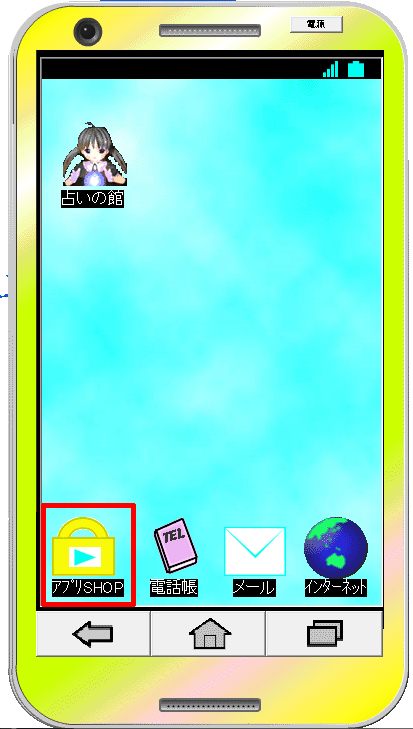 アプリのインストールを体験してみましょう。
①
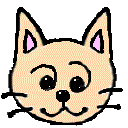 ※インストール＝使えるようにすること。
6
2014/3/27
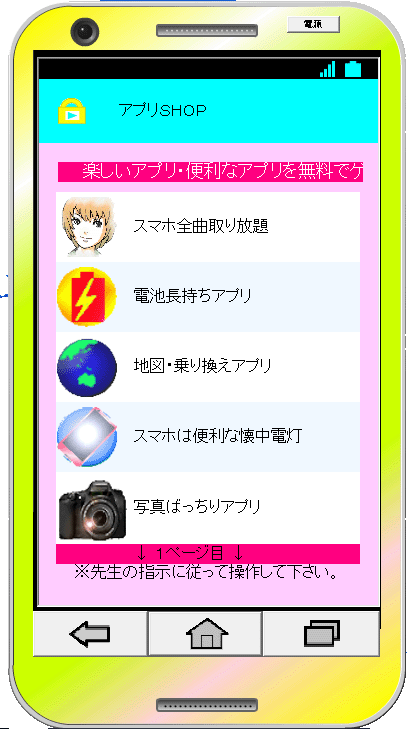 アプリのインストールを体験しよう
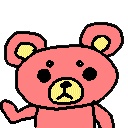 ②
「スマホ全曲取り放題」を選択。
7
2014/3/27
アプリのインストールを体験しよう
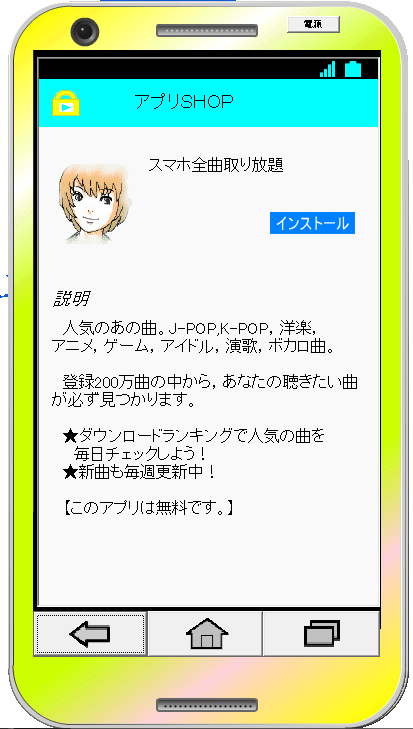 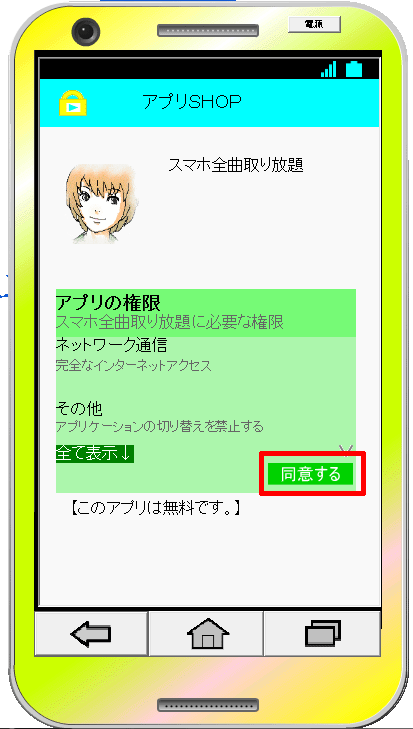 ③
④
8
2014/3/27
アプリのインストールを体験しよう
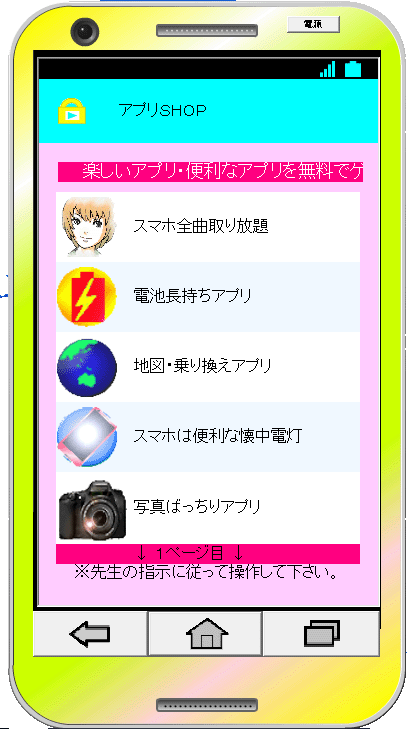 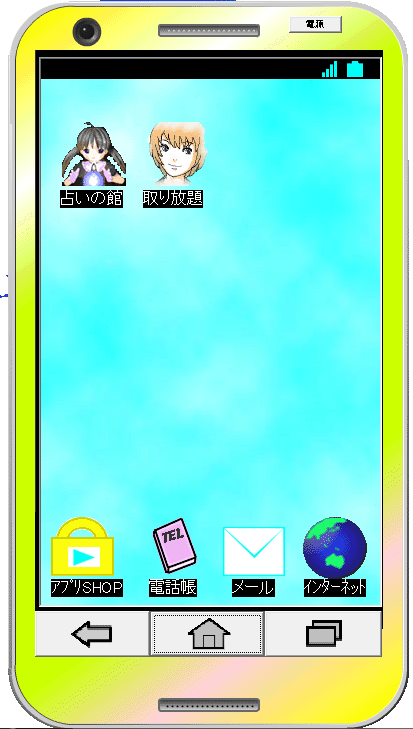 ⑥
⑤
9
2014/3/27
アプリのインストールを体験しよう
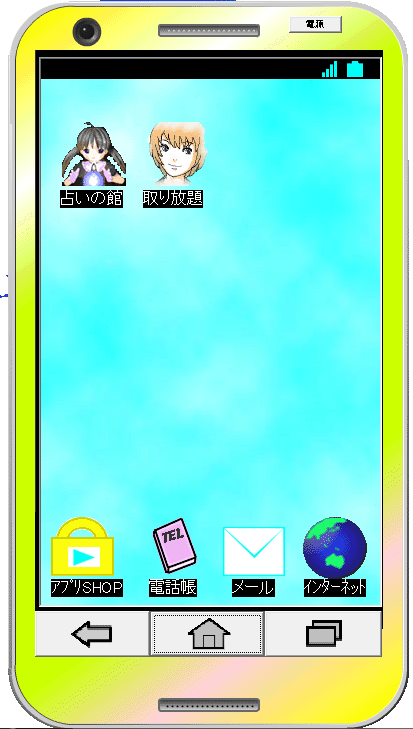 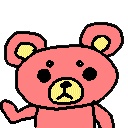 ⑦
では，このアプリを体験してみて下さい。
10
2014/3/27
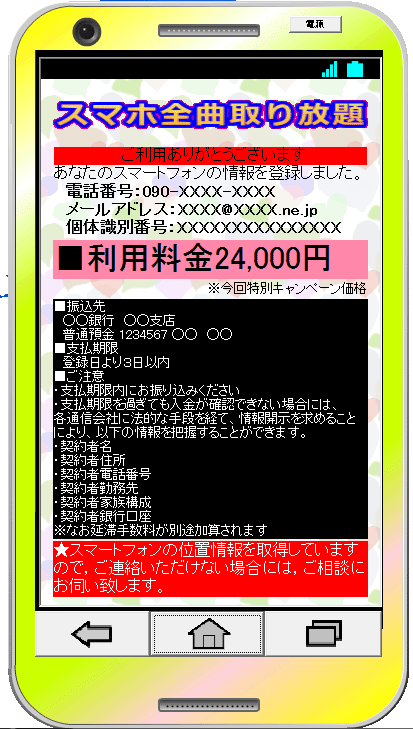 アプリのインストールを体験しよう
こんな画面が表示されたら，あなたはどうしますか？
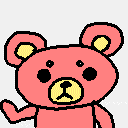 11
2014/3/27
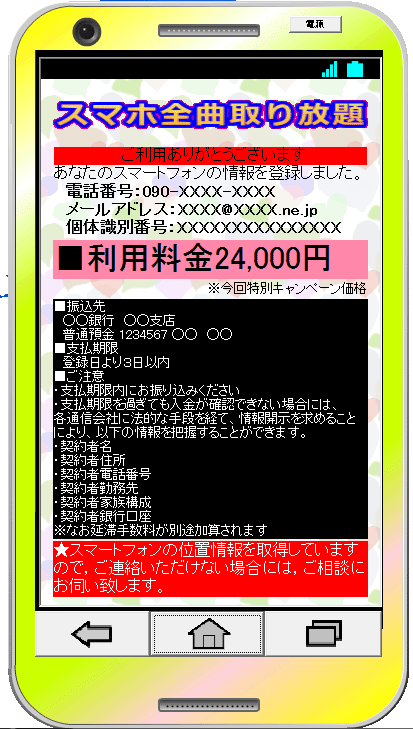 不正請求
これは，
不正請求サイトへ誘導する危険なアプリでした。

パソコンや携帯電話でも「ワンクリック詐欺」として有名です。
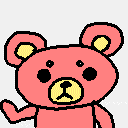 12
2014/3/27
不正請求
不正請求への対処法
1回クリックしただけで直ちに契約は成立しません。
・相手に連絡をしない。支払わずに，無視する。
・不安をあおるような文句にひるまない。
・一人で悩まず，先生や保護者に相談する。
・悪質な請求の場合は，消費者センターや警察に相談する。
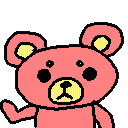 13
2014/3/27
不正請求
しかし，困ったことに，

電話番号
メールアドレス
位置情報

などが知られています！
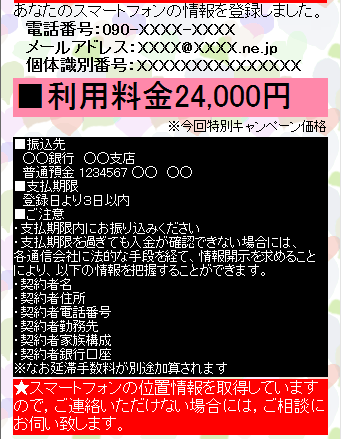 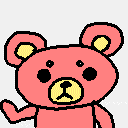 14
2014/3/27
不正請求
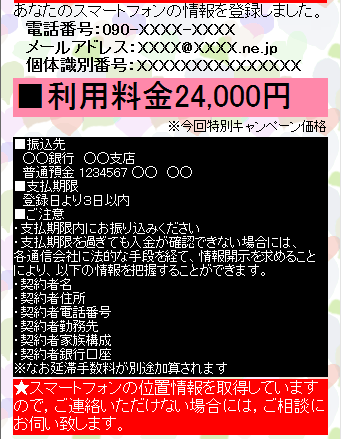 これらは
スマートフォンに保存されている情報の一部ですが・・・なぜ
流出してしまったのでしょう？
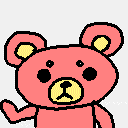 15
アプリへの許可内容
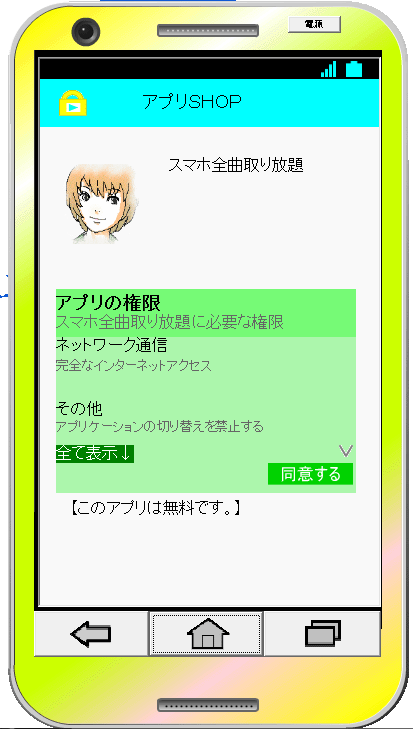 アプリをインストールする
ときには，
アプリへの許可内容を
確認する必要があります！
簡単に「同意する」を押してはいけないのです！
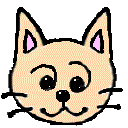 16
2014/3/27
アプリへの許可内容
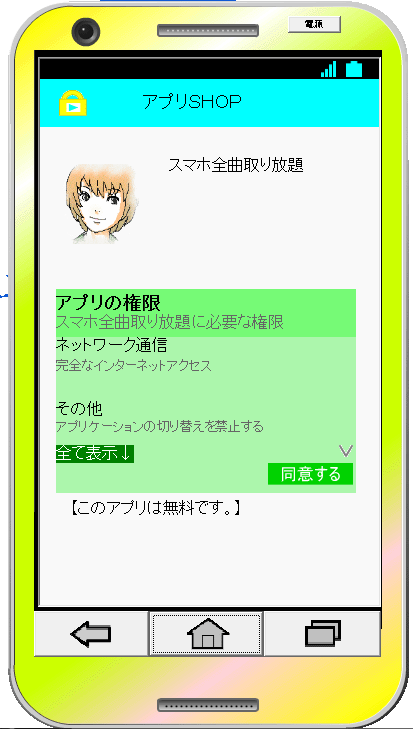 アプリをインストールする
ときには，
アプリへの許可内容を
確認する必要があります！
では、どのように
確認したらよいのでしょうか？
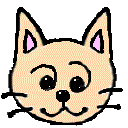 17
2014/3/27
アプリへの許可内容
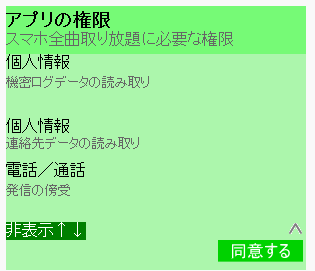 音楽の再生に連絡先データ（電話帳）などは必要ありませんね。しかし，よく確認しないで「同意する」を押してしまいました。
つまり自ら情報流出に「同意」してしまったのです。
「アプリの目的とする動作と比べて，不必要な許可内容を要求していないか？」よく考えましょう。
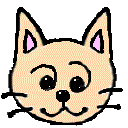 18
2014/3/27
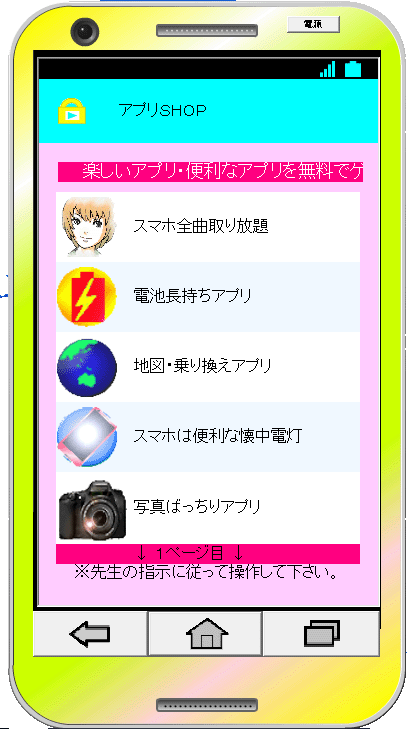 アプリへの許可内容
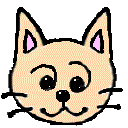 考えよう
これらのアプリの許可内容を調べて，
安全だと思ったらインストールしてみましょう。
※プリントに○×を記入しながら，考えましょう。
19
2014/3/27
アプリへの許可内容
ところで，どんな
許可内容があるのでしょうか？
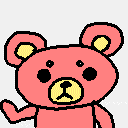 スマートフォンに保存されている情報，
スマートフォンのすべての機能
に関わる許可内容があります。
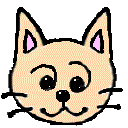 20
2014/3/27
アプリへの許可内容
スマートフォンに保存されている情報の一部
•自身の位置情報，画像データ（写真）
•ＳＮＳのアカウント　 •スケジュール
•ブラウザに登録されたIDやパスワード
•電話帳データ（自分や家族・友達の名前・
　　　　住所・電話番号・メールアドレス等）
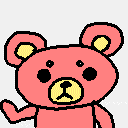 インストールの時には，よく確認しないと
自分の情報も他人の情報も流出してしまいます！！
21
2014/3/27
アプリへの許可内容
スマートフォンに保存されている情報の一部
•自身の位置情報，画像データ（写真）
•ＳＮＳのアカウント　 •スケジュール
•ブラウザに登録されたIDやパスワード
•電話帳データ（自分や家族・友達の名前・
　　　　住所・電話番号・メールアドレス等）
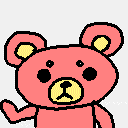 情報が流出すると，
どんな被害が予想されますか？
22
2014/3/27
アプリへの許可内容
予想される被害の一部
●電話の自動発信を許可
→勝手に悪質な電話番号へ電話をかけ，
　高額料金を発生させる

●写真や動画の撮影をアプリに許可
→勝手に撮影され位置情報と一緒に送信！！

●SDカードの情報のアクセス・変更を許可
→保存している画像がどこかへ勝手に送信！

●電話帳にアクセス
→悪徳業者へ電話帳が流出！！
23
2014/3/27
アプリへの許可内容
インストールをするときには，
しっかり確認！
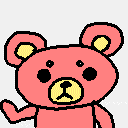 特に，電話帳が流出すると，
あなたの大切な友達や家族が
オレオレ詐欺・不正請求・ストーカー
の被害にあうかもしれません。
つまり…あなたも加害者になりかねないということです。
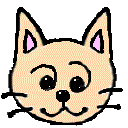 24
2014/3/27
まとめ
アプリをインストールするときの注意点についてまとめよう。

「～なので，……する」のように，何のために何に気を付けるのか，その理由もしっかり書こう。）
情報流出を防ぐには　　
　どうしたらよいのでしょうか
どんな情報が
保存されていましたか？
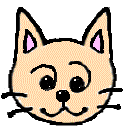 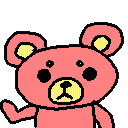 25
2014/3/27